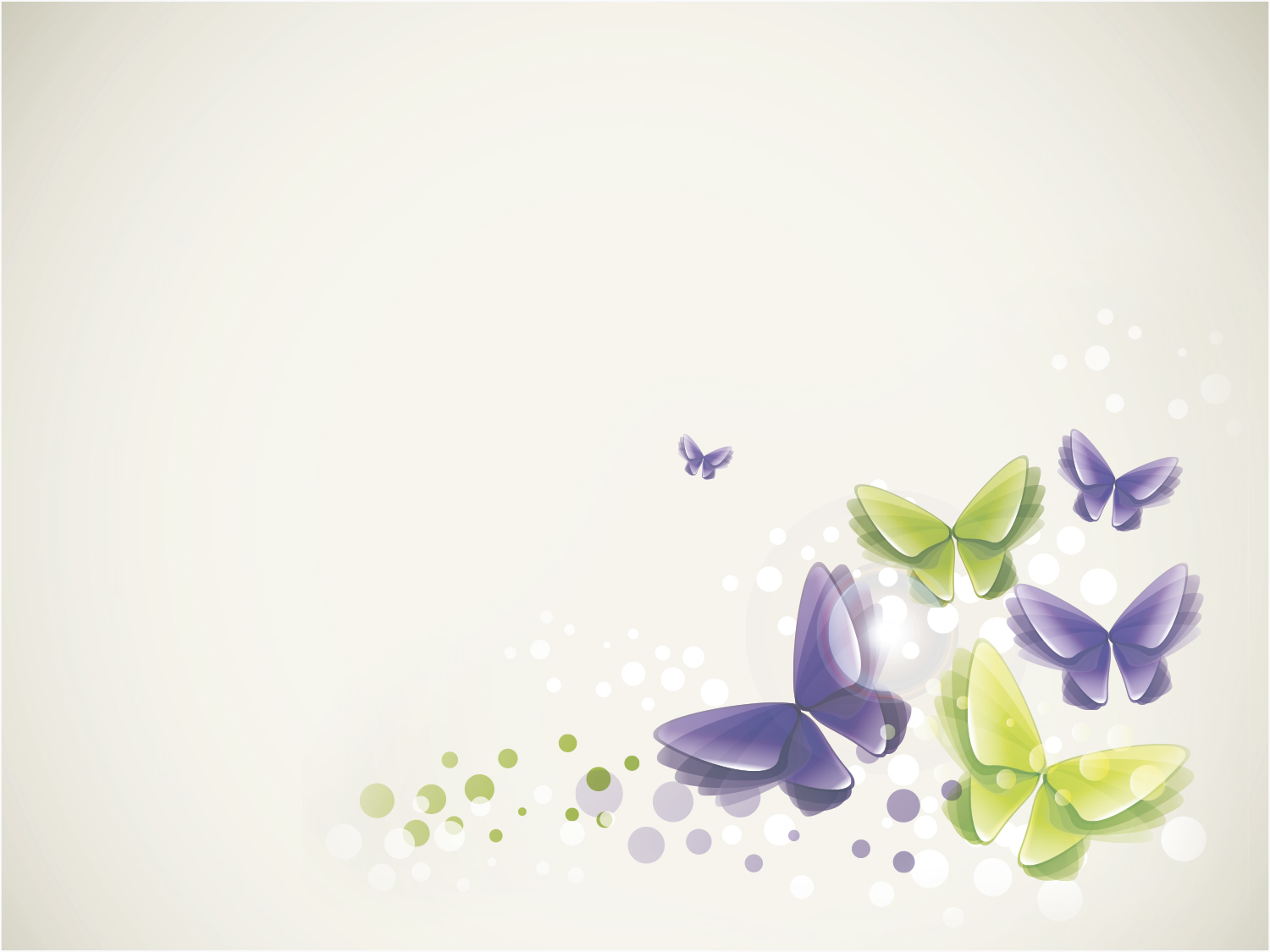 Тема 5  Особистісно-орієнтована  взаємодія педагога та дітей
План лекції
Організація партнерської взаємодії вихователя і дітей: покрокові дії.
 Прийоми мотивації дітей.
 Засоби активізації діяльності вихованців ЗДО.
Варіанти педагогічної взаємодії.
Організація діяльності підгрупи. 
Результат діяльності – спосіб самореалізації дитини.
Творча діяльність партнерів.
Від характеру педагогічної взаємодії залежить ефективність освітнього процесу.
 Будь-яка педагогічна взаємодія має бути побудована відповідно до логіки пізнавального чи виховного процесу. 
Одним з основних завдань методичної служби ЗДО є навчання педагогів оптимальної організації педагогічної взаємодії.
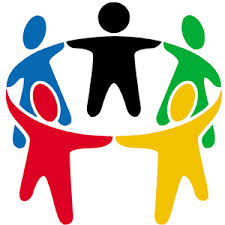 Організація педагогічної взаємодії:
Крок 1
Мотивуємо розвивальну діяльність
Крок 2
Ознайомлюємо дітей з новою інформацією та соціальним досвідом
Крок 3
Забезпечуємо репродукцію нових знань
Крок 4
Оволодіваємо способами пізнання
Крок 5
Узагальнюємо знання та елементи соціального досвіду
Крок 6
Організуємо творчу діяльність дітей
Крок 1
Мотивуємо розвивальну діяльність
Перш ніж залучати дітей до будь-якої діяльності, слід їх зацікавити та мобілізувати їхню увагу. Для цього педагогу слід використовувати різні прийоми, зокрема:
Сюрпризний момент- лист, посилка, прихід гостей, пошук схованого предмета за певними ознаками
Використання яскравих ознак об'єкта- мальовничість, особливості розміру, звуки, пов'язані з об'єктом
Раптовість появи об'єкта вивчення чи дослідження
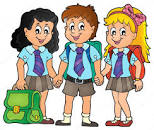 Дуже важливо, щоб перше ознайомлення з об'єктом майбутньої діяльності супроводжувалося яскравими враженнями та позитивними емоціями.Мету діяльності слід поставити у зрозумілій, захопливій формі.Після того, як діти прийняли мету, слід залучити їх до активного обговорення плану її реалізації, надаючи дітям право вибору:
Способів дій
Часу і місця
Варіантів організації гри
Послідовності деяких дій
Щоб діти мали змогу максимально самореалізуватися, слід забезпечити їм умови для самостійної діяльності. При цьому великого значення набуває позиція дорослого під час керівництва діяльністю дітей.Дуже важливо дати рекомендації:
Безпека дій дітей та умови їх ефективності
Дотримання доброзичливих стосунків з товаришами
Стимулювати ініціативу дітей
Під час мотивації розвивальної діяльності слід створити умови, щоб діти мали змогу:
виражати емоції;
 висловлювати бажання;
обирати спосіб організації дій;
 розподіляти обов'язки;
 виконувати дії;
 контролювати, оцінювати та вносити свої корективи.
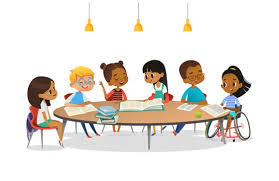 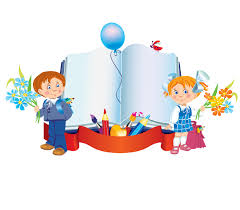 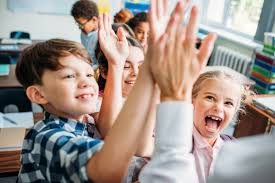 Крок 2
Ознайомлюємо дітей з новою інформацією та соціальним досвідом
Ознайомлюючи дітей з новою інформацією, слід пов'язати її з наявним попереднім досвідом. Збагнути такий зв’язок дітям буде легше, якщо дорослий пов'яже нову інформацію зі своїм особистим досвідом. 
Щоб забезпечити активне сприйняття дітьми інформації, необхідно задіяти всі органи чуття, використовуючи наочні засоби та сучасні інформаційно-комунікаційні технології.
Для активізації дітей можна використати:
Звуконаслідування
Імітаційні рухи
Ігрові 
дії
Для активізації мислення слід спонукати дітей до порівняння та аналізування, ставлячи відповідні запитання:
На що схоже…?
Чим відрізняється…?
Як…?
Чому…?
Що буде, якщо…?
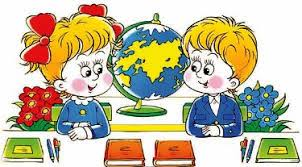 Закінчити ознайомлення з новою інформацією слід  стислим узагальненням нового змісту знань, що їх діти мають запам'ятати. Але цей етап не можна вважати закінченим, доки педагог не переконався, що кожна дитина адекватно сприйняла нову інформацію.
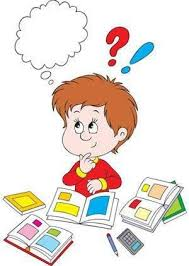 Отже, під час ознайомлення дітей з новою інформацією слід створити умови, щоб кожна дитина мала змогу:
активно сприймати об'єкт через усі органи чуття;
 поставити запитання, порівняти свої міркування;
 виконати дії, необхідні їй для адекватного сприйняття нової інформації.
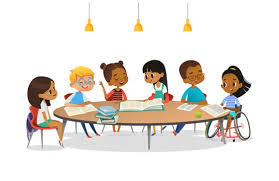 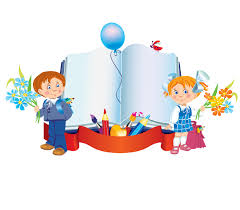 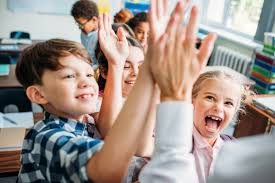 Забезпечуємо репродукцію нових знань
Крок 3
З огляду на різний рівень розвитку пізнавальних процесів у дітей, зокрема пам'яті. Педагогу слід організовувати відтворення дітьми знань, використовуючи різні варіанти педагогічної взаємодії, які передбачають різну міру самостійності дітей групи. При цьому педагог обов'язково має орієнтуватися на рівень знань, умінь і навичок та рівень розвитку пізнавальних психічних процесів кожної дитини.
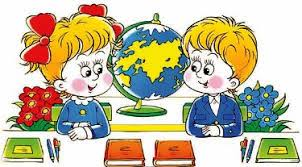 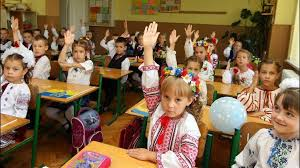 Діти можуть відтворювати знання:
Раптовість появи об'єкта вивчення чи дослідження
Спільно з педагогом, адресуючи відтворення не лише педагогу, а й іншим дітям групи
З незначною допомогою педагога, адресуючи відтворення іншим дітям групи
Цілком самостійно, адресуючи відтворення собі та всім членам групи
Отже, під час репродукції нових знань слід створити умови, щоб кожна дитина мала змогу:
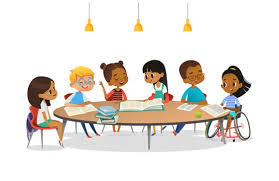 у своєму темпі відтворити нові знання чи елементи соціального досвіду;
 взаємодіяти з педагогом в оптимальний для себе спосіб;
 здійснити рефлексію своїх знань та вмінь.
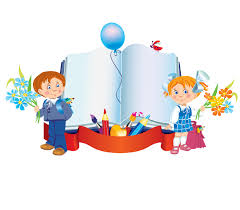 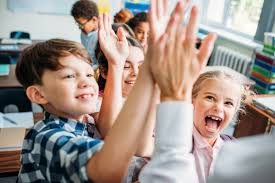 Крок 4
Оволодіваємо способами пізнання
На цьому етапі педагогу насамперед слід визначитися разом з дітьми, якою цікавою та корисною для них діяльністю вони хотіли б займатися. Це може бути:
Художня праця
Розваги, свята
Ігрова діяльність
Виставка для батьків
Відповідно до характеру діяльності та її завдань, потрібно сформувати функціональні мікроколективи – підгрупи – та забезпечити організацію їхньої діяльності. З цією метою слід:
Визначити та врахувати потяг кожної дитини до певного виду діяльності та взаємовідносин
Організувати освітній процес так, щоб забезпечити кожній дитині оптимальний темп діяльності, своєчасну допомогу для успішного досягнення мети
Сприяти тому, щоб діяльність кожної дитини адресувалася не стільки педагогові, скільки дітям, а педагог має виступати як організатор
Організовуючи самостійну пізнавальну діяльність у підгрупах, педагог має врахувати індивідуальні особливості дітей, зокрема їхні виконавські та лідерські здібності. Так, на різних етапах колективної пізнавальної діяльності слід поступово ускладнювати її зміст – як для виконавців, так і для лідерів.Загальна схема організації діяльності підгрупи:
Підготовчий етап – постановка мети, роз'яснення задач, визначення змісту діяльності
Етап колективної роботи – планування діяльності підгрупи, реалізація колективної діяльності
Заключний етап – підбиття підсумків діяльності
Отже, під час оволодіння способами пізнання слід створити умови, щоб кожна дитина мала змогу:
визначати - хто і що буде робити;
 розв'язувати суперечливі питання;
 готувати місце діяльності, обладнання;
 контролювати себе; 
 самостійно діяти;
 досягнути успіху у формуванні ЗУН.
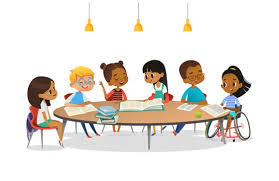 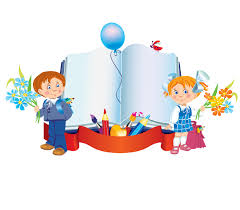 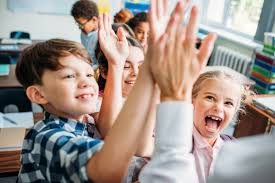 Крок 5
Узагальнюємо знання та елементи соціального досвіду
На цьому етапі вихователь має забезпечити систематизацію ЗУН дітей, узагальнюючи зміст у межах конкретної теми. Також слід систематизувати навички виконання певного виду діяльності.
Етап узагальнення має завершуватися контрольно-оцінювальною діяльністю дітей. Педагогу не слід забувати, що результат діяльності є засобом самовираження дитини.
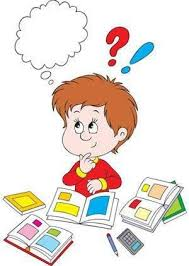 Отже, під час узагальнення знань, елементів соціального досвіду та контрольно-оцінювальної діяльності слід створити умови, щоб усі діти мали змогу:
брати участь у здійсненні підсумкового контролю;
 висловлювати свої думки, ставити запитання;
 брати участь у виконанні завдань, у відповідях на запитання;
 діяти під контролем педагога;
 коригувати результати своєї діяльності.
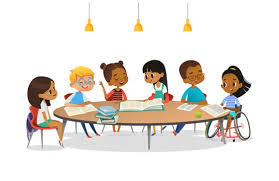 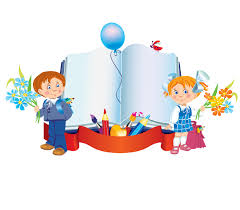 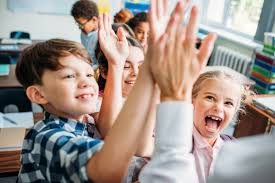 Крок 6
Організуємо творчу діяльність дітей
При виборі змісту творчої діяльності слід віддавати перевагу ініціативі дітей, якщо це відповідає реальним можливостям спільної діяльності. На початку слід:
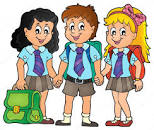 Організувати колективне обговорення
Вислухати думку кожної дитини
Поділитися своїми думками
Обов'язково слід забезпечити активну участь усіх дітей в обговоренні плану творчої діяльності, навіть якщо дитина здатна лише на підтвердження чиєїсь думки, вона має одержати можливість висловитися.
Для розподілу рольової участі дітей у підгрупі потрібно врахувати їхні бажання.
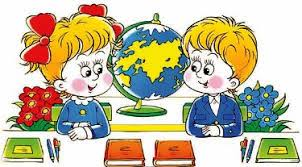 При організації спільної творчої діяльності слід передбачити активне спілкування дітей між собою: діалог, спільна гра, змагання, побажання. Для малюків можна виготовити значок, квітку, підготувати драматизацію казки. Старших дітей можна запросити до спільної гри, таночка, художньої праці. З батьками – виготовити сімейну газету і презентувати її під час спільного свята.
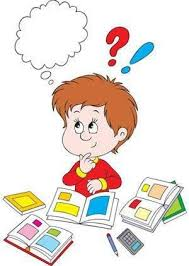 Отже, під час творчої діяльності дітей слід створити умови, щоб кожна дитина мала змогу:
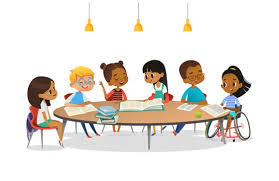 взяти участь у пошуку та визначенні мети творчої діяльності;
 обрати певний варіант творчої діяльності та обговорити план;
 висувати пропозиції, добирати матеріали для їхньої реалізації;
 створити нову для неї якість діяльності, спілкування, співжиття.
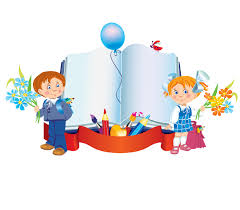 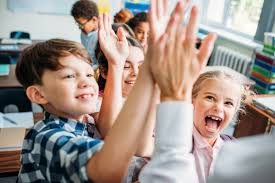 Дякую за увагу!